Membuat Presentasi
Menarik & Efektif
1
Presentasi:
Ketrampilan membuat konten
2
Ketrampilan mendesain slide
3
Ketrampilan menyampaikan
PRESENTASI EFEKTIF
3
DELIVERY
2
MEDIA
1
CONTENT
Siapa Audiens ?
CONTENT
Pas  dengan waktu
Terstruktur dengan baik
Mengandung isi yang ”kuat”
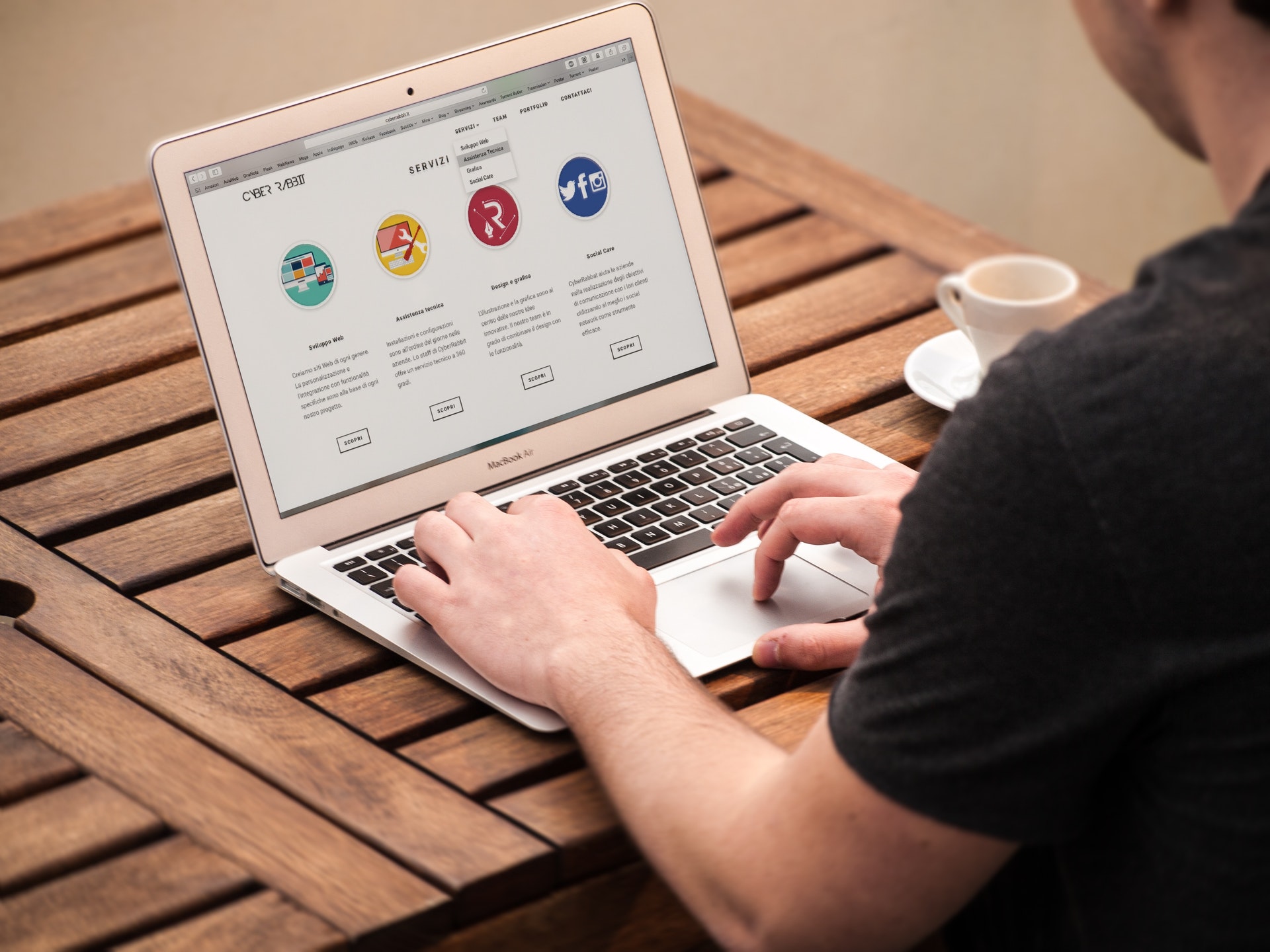 Sederhana
MEDIA/
SLIDE
Visual
Kontras
Pengulangan
Penjajaran/Perataan
Kedekatan
HOW TO DELIVER?
Membuka & Menutup presentasi
Bahasa Verbal
Bahasa Non Verbal
LET’S DO IT
Teknik-teknik membuat slide lebih “enak” dinikmati
#1
SEDERHANA
Teks ringkas
Usahakan kurangi bullet point
1 slide 1 pesan
Ketika berkomunikasi, buatlah pesan yang sederhana
Contoh…
Coba bandingkan slide berikut:
Contoh
Prevalensi Perokok Anak
Data perokok pada pra-remaja dan remaja (10-18 tahun) meningkat dari 7,2% pada tahun 2013 menjadi 8,8% pada tahun 2016 dan 9,1% pada tahun 2018. Angka ini dua kali lipat dari target penurunan perokok kelompok tersebut, yaitu 5,4% (Kementrian kesehatan RI, 2018).
Prevalensi Perokok Anak 
usia 10-18 tahun
Contoh
Target Nasional 5,4%
Contoh
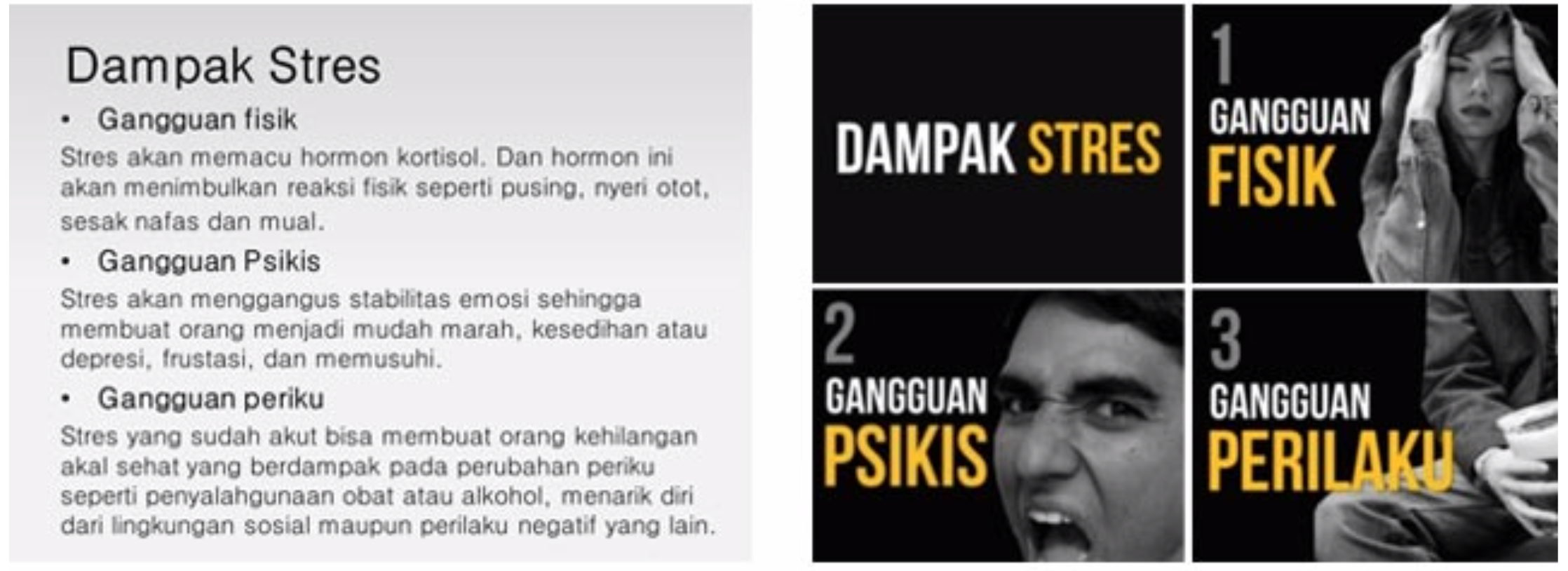 “Enak” mana? Gunakan “rasa”, tempatkan diri Anda di “kursi” audience
#2. VISUAL
Gambar
Grafik
Diagram
Icon
Video
Apapun visual yang Anda gunakan 
pastikan bahwa visual tersebut relevan 
dengan konten yang Anda tampilkan.
#3 KONTRAS
Menciptakan perbedaan antar elemen dalam slide presentasi.
Membantu audiens memperhatikan dengan cepat, melihat mana pesan utama dan pendukung 
Membantu audiens menangkap pesan kunci dengan mudah.
#4 PENGULANGAN
Pengulangan Warna
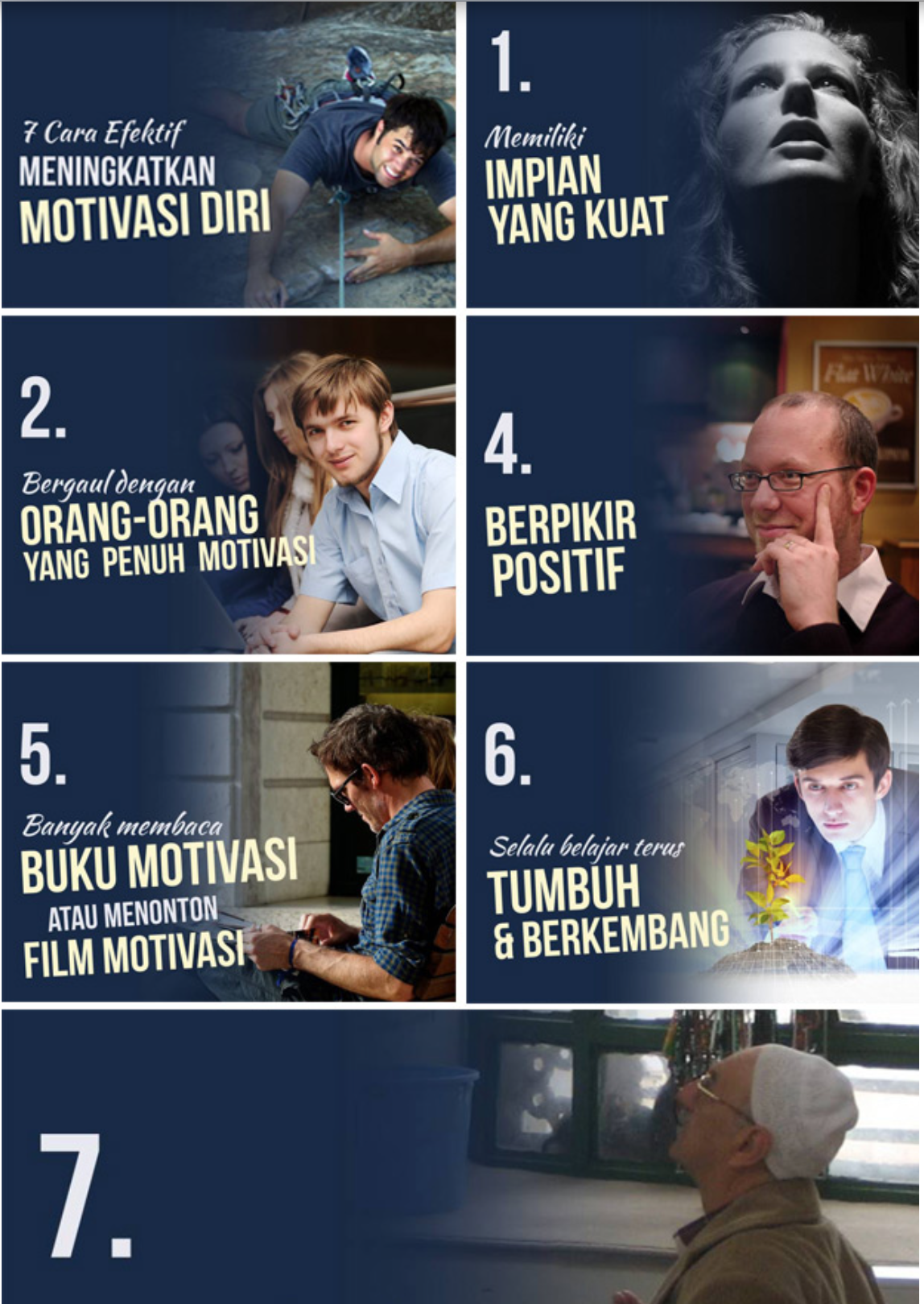 Pengulangan Layout
Pengulangan  jenis font
Pengulangan pada objek lain
#5. PERATAAN
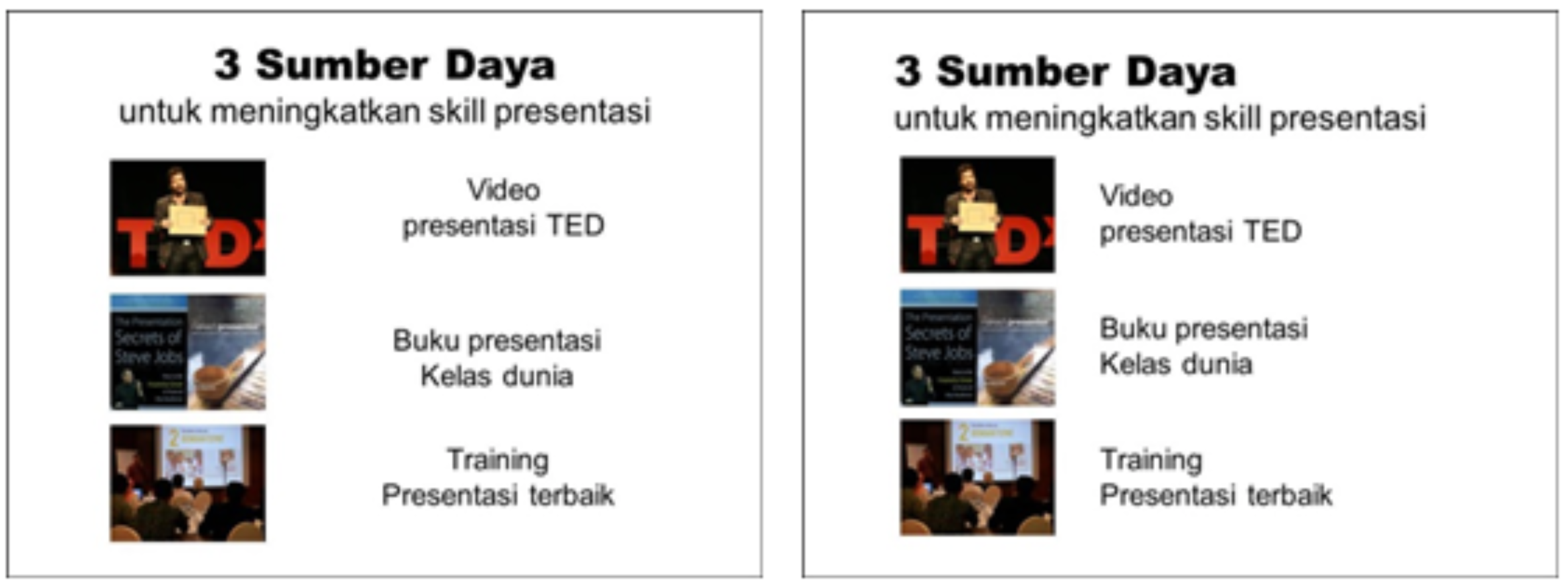 #6. KEDEKATAN
Mengelompokkan atau mengorganisasi item-item yang terkait dengan cara mendekatkan mereka sehingga item-item terkait menjadi enak dipandang sebagai satu kesatuan.
Mari kita berlatih